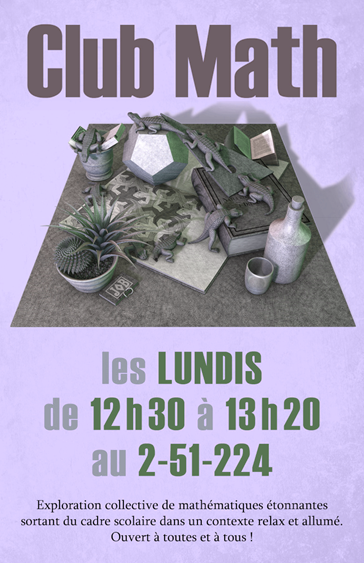 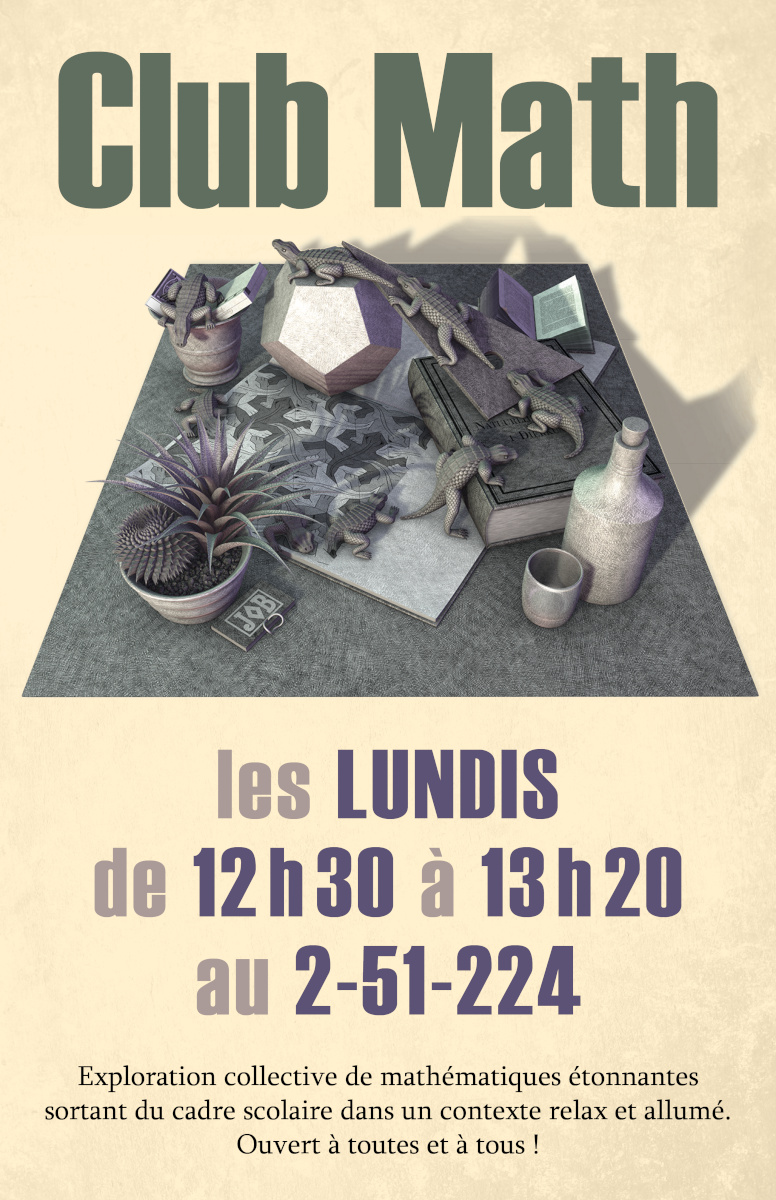 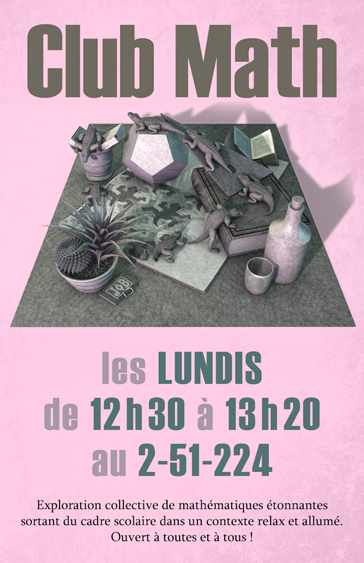 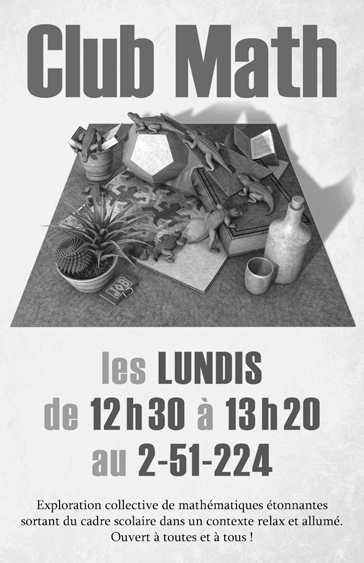 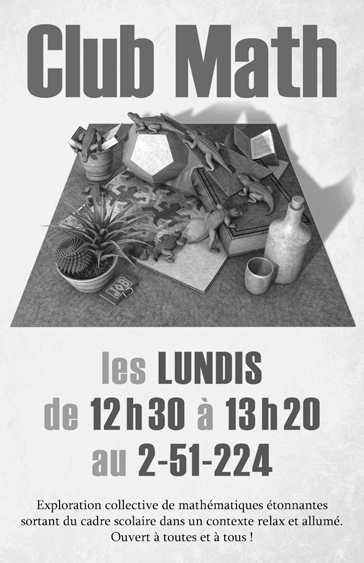 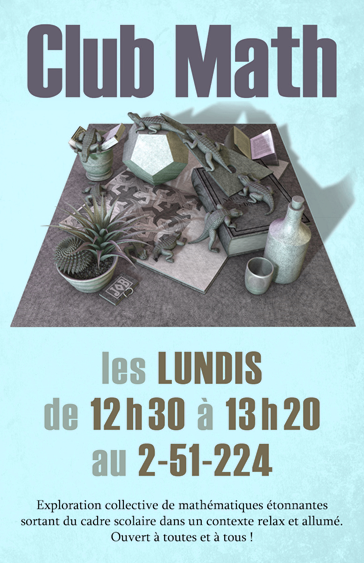 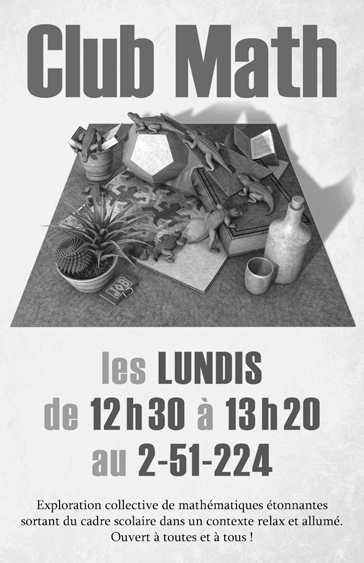 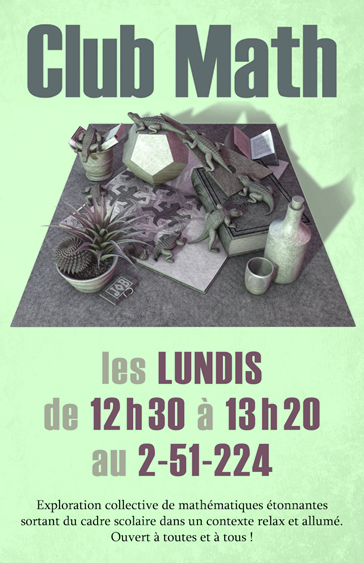 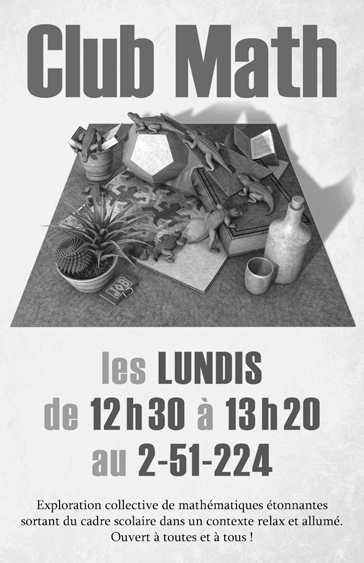 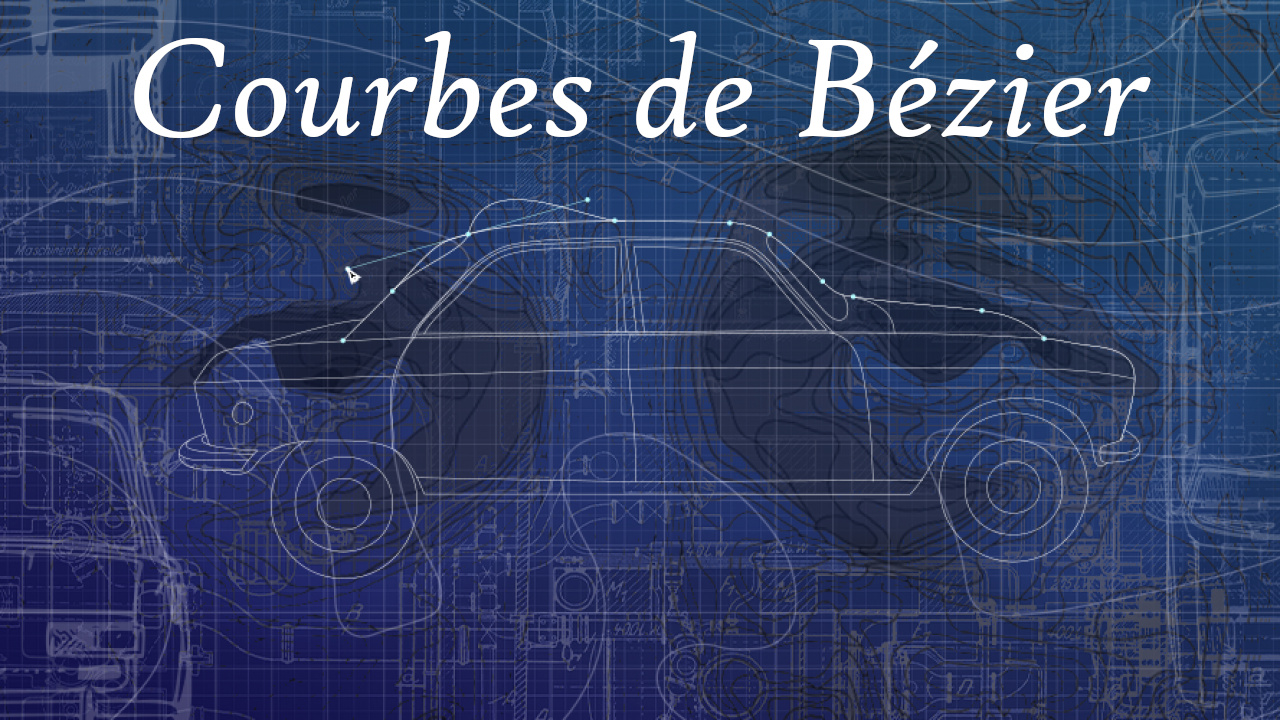 Vidéo
The Beauty of Bézier Curves (Freya Holmér)
https://www.youtube.com/watch?v=aVwxzDHniEw
Défi GeoGebra
Éditeur
https://www.geogebra.org/classic

Aide sur Wikipédia
https://fr.wikipedia.org/wiki/Courbe_de_B%C3%A9zier
Retour sur le jeu de la vie
Ryan Stringham
https://www.stringham.me/conway/

ConwayLife.com
https://conwaylife.com/